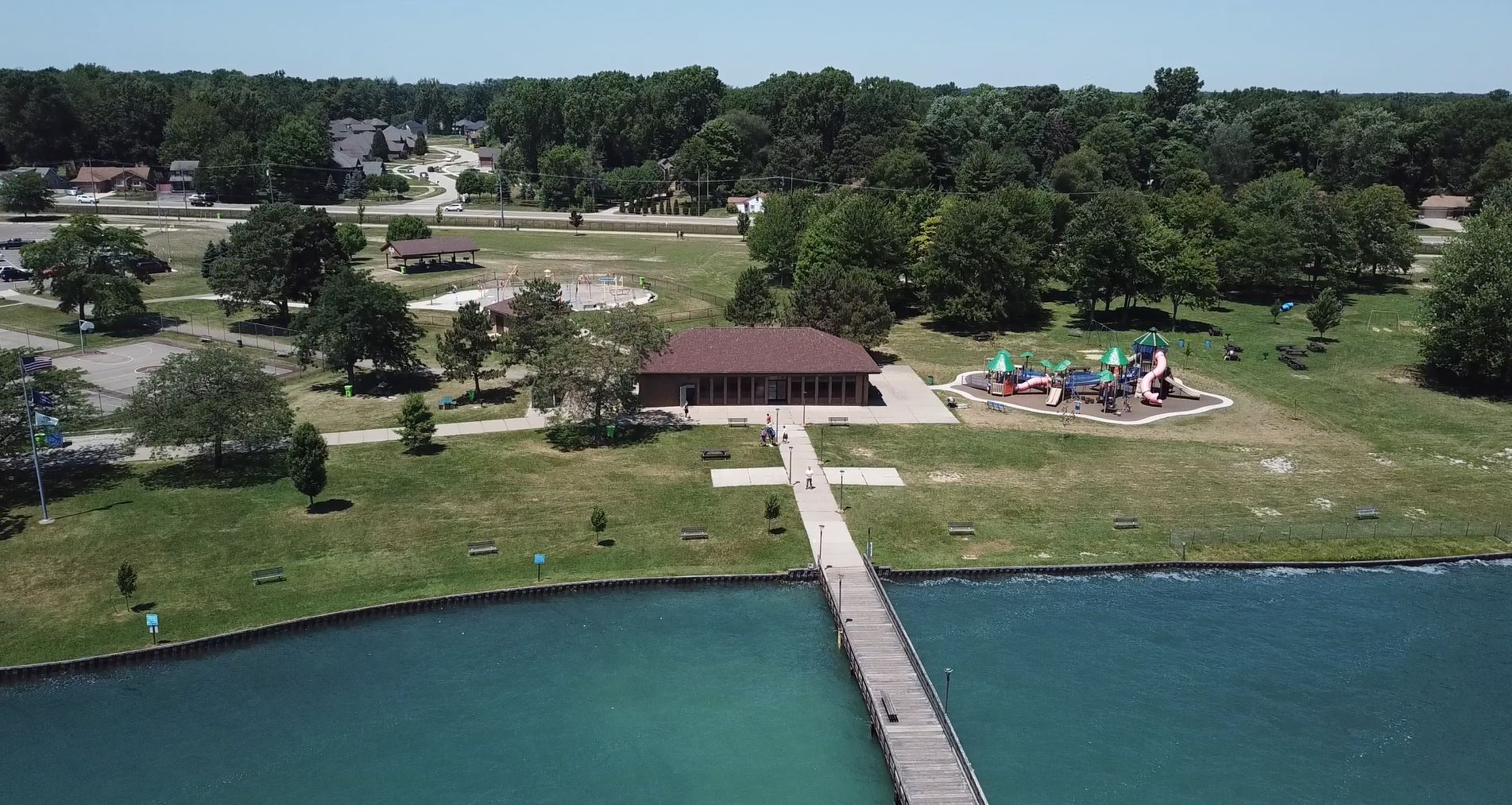 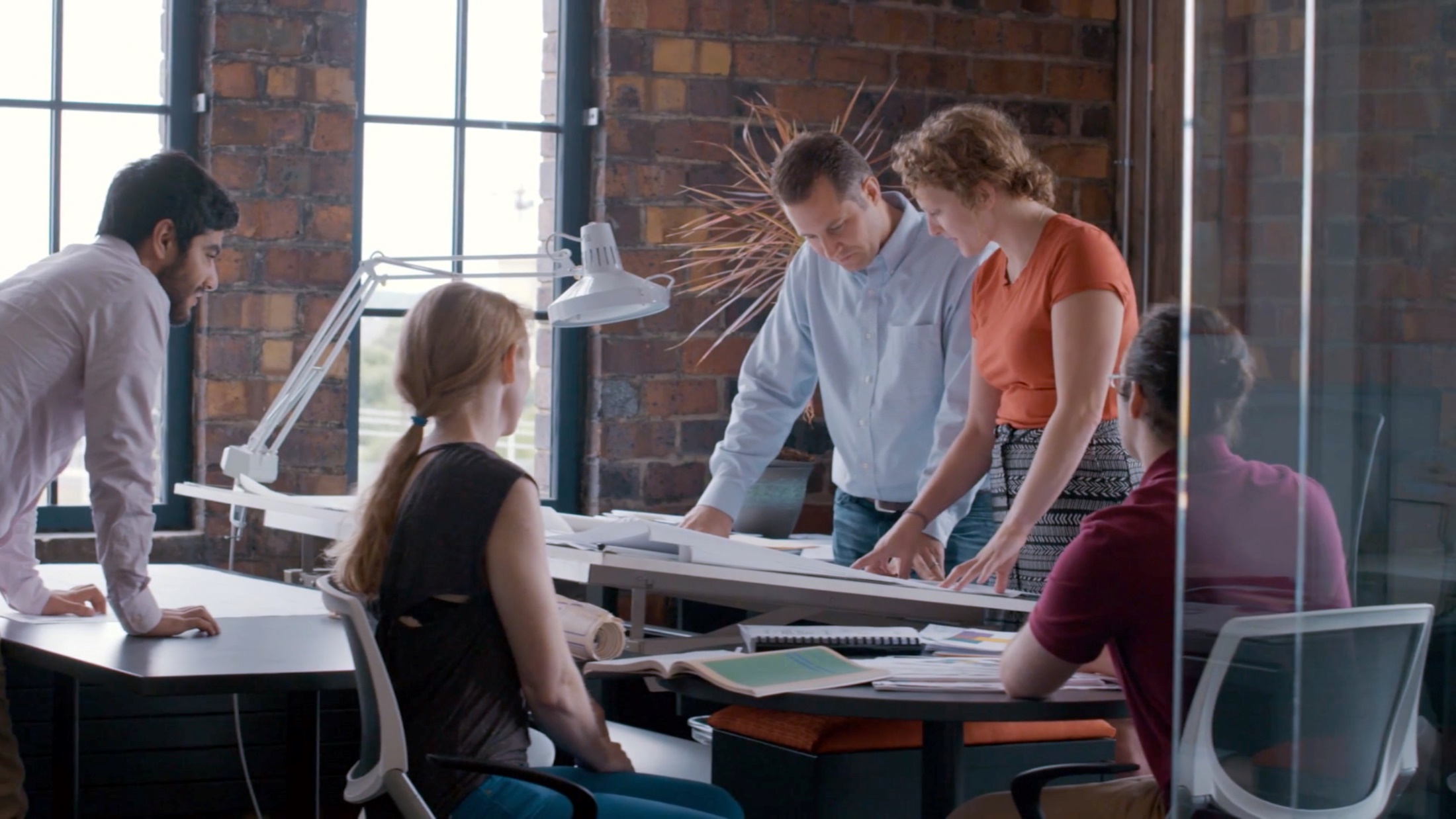 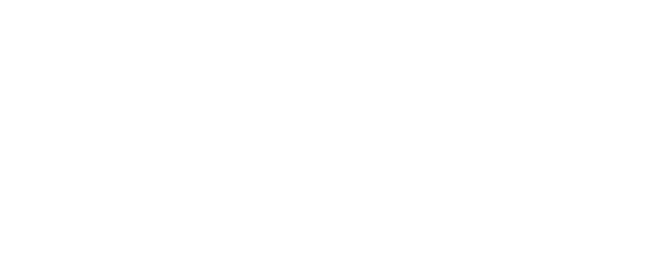 BRANDENBURG PARK
October 8, 2019
Valerie Novaes, PE
Project Manager
Steve Siklich, PE
Client Representative
Eric Ellis
Program Manager
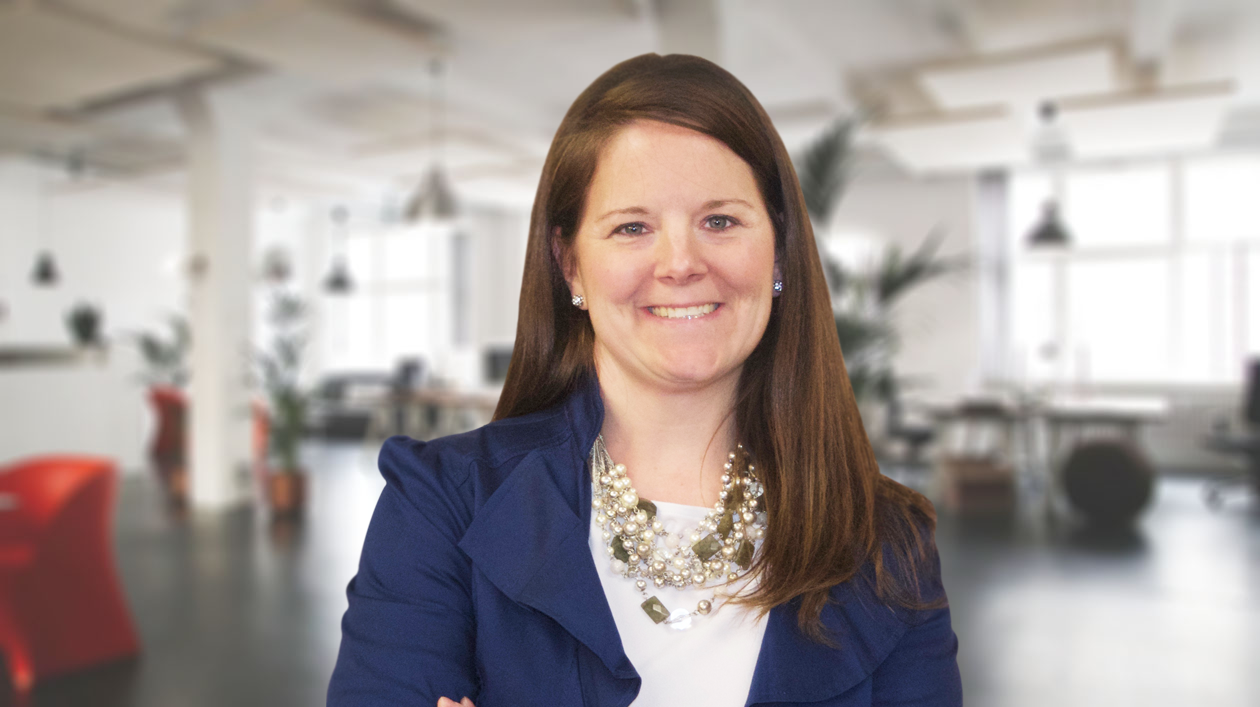 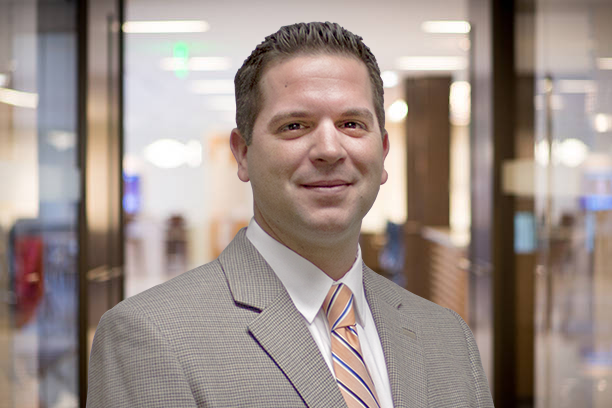 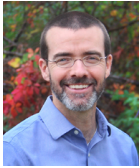 Coastal Conservation and Habitat Restoration Program Project Manager with the Great Lakes Commission
Responsible for overseeing the project design and construction
Responsible for meeting client expectations, budgets, staffing, and schedule
OHM Advisors®
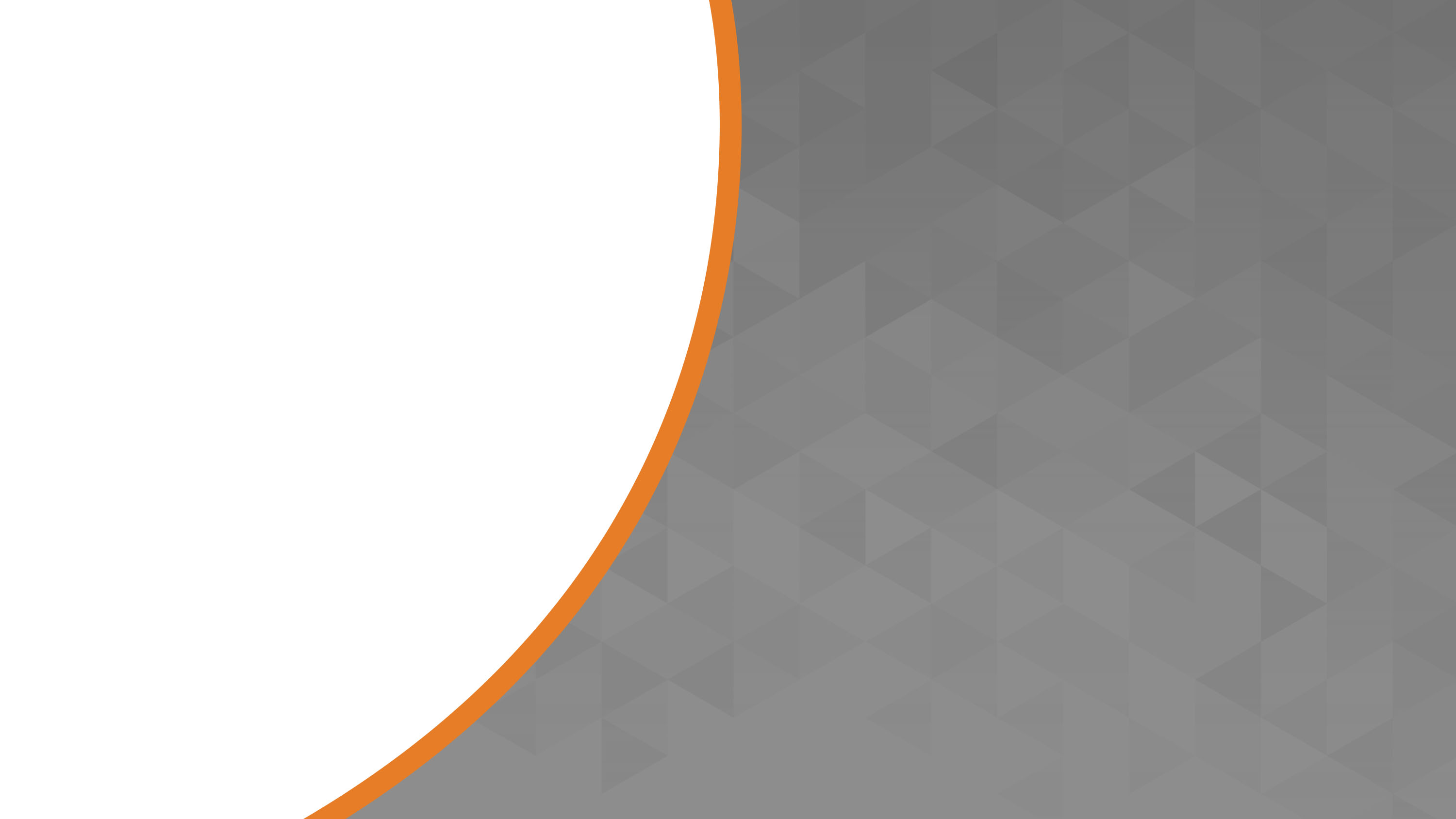 GLRI FUNDING
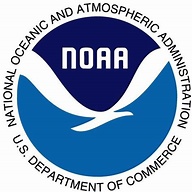 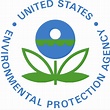 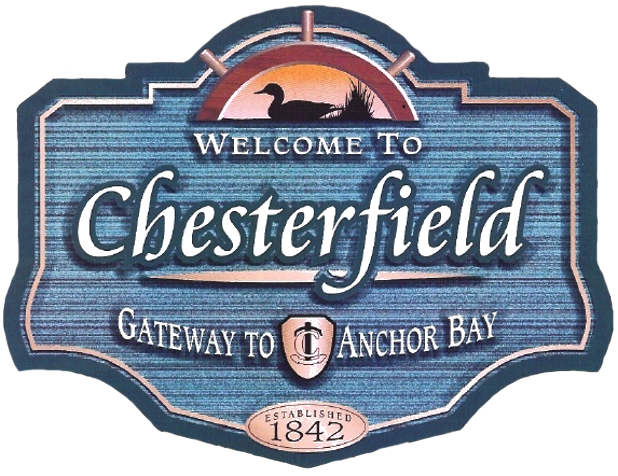 DESIGN
PROGRAM MANAGER
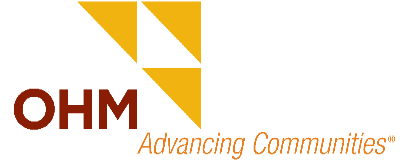 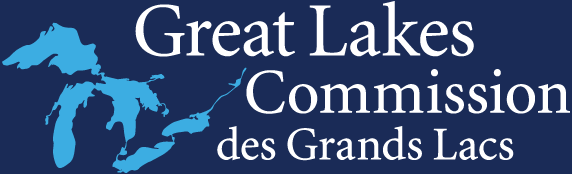 COLLABORATIVE AGENCIES
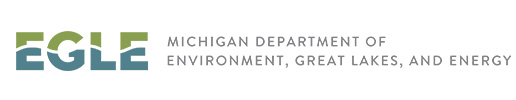 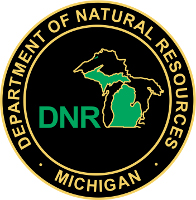 PROJECT PARTNERS
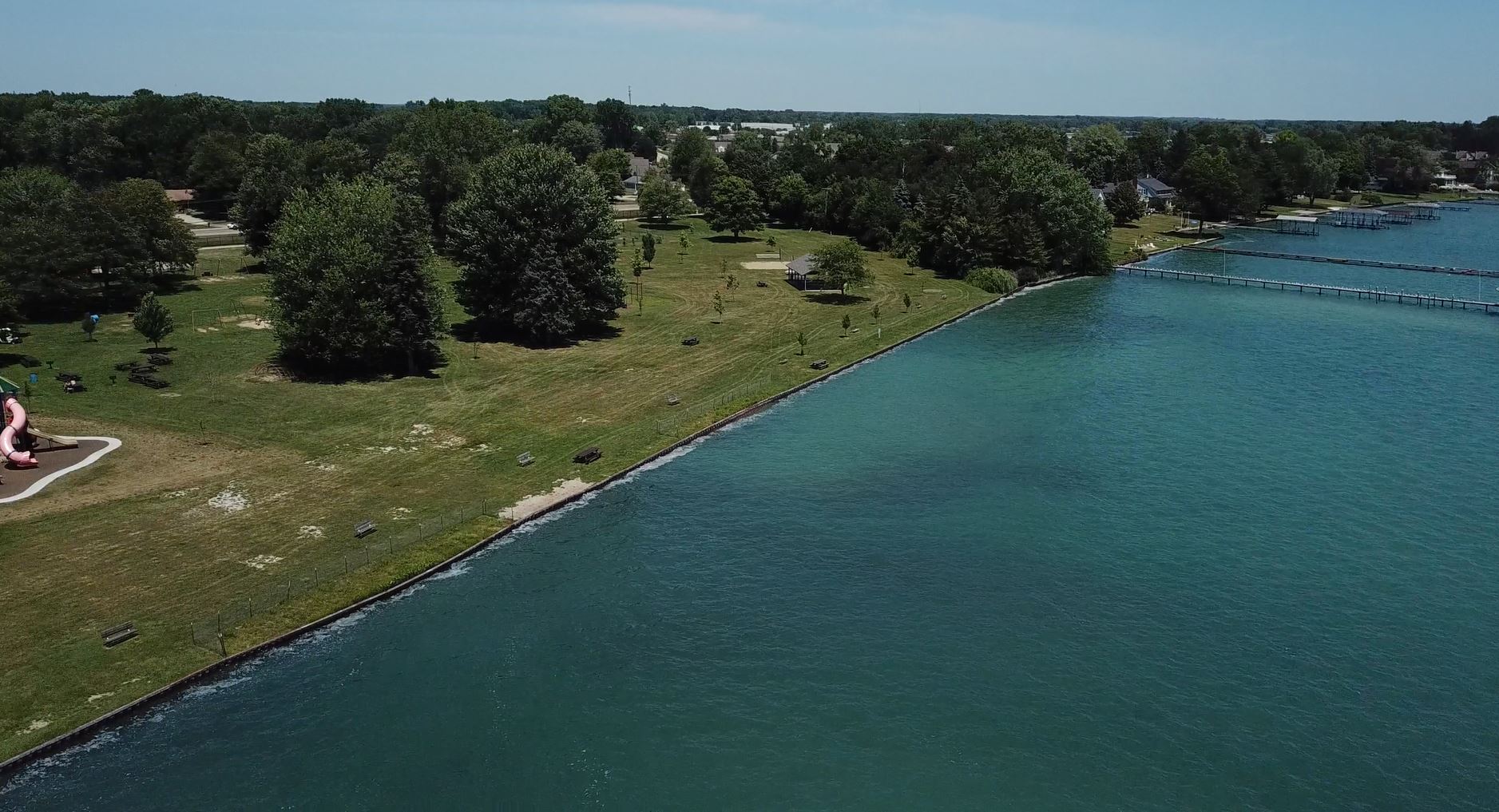 PROJECT BACKGROUND
Brandenburg Park is a 17-acre parcel positioned along the shore of Anchor Bay

The park’s 500-foot pier is one of the only few in Metro Detroit from which individuals can fish and view wildlife

Approximately $890,000 is available for the project through the GLRI, a regional program that is supporting implementation of a comprehensive restoration plan for the Great Lakes

Funding for the project is provided by NOAA through a regional partnership with the Great Lakes Commission and is being managed locally by Chesterfield Township
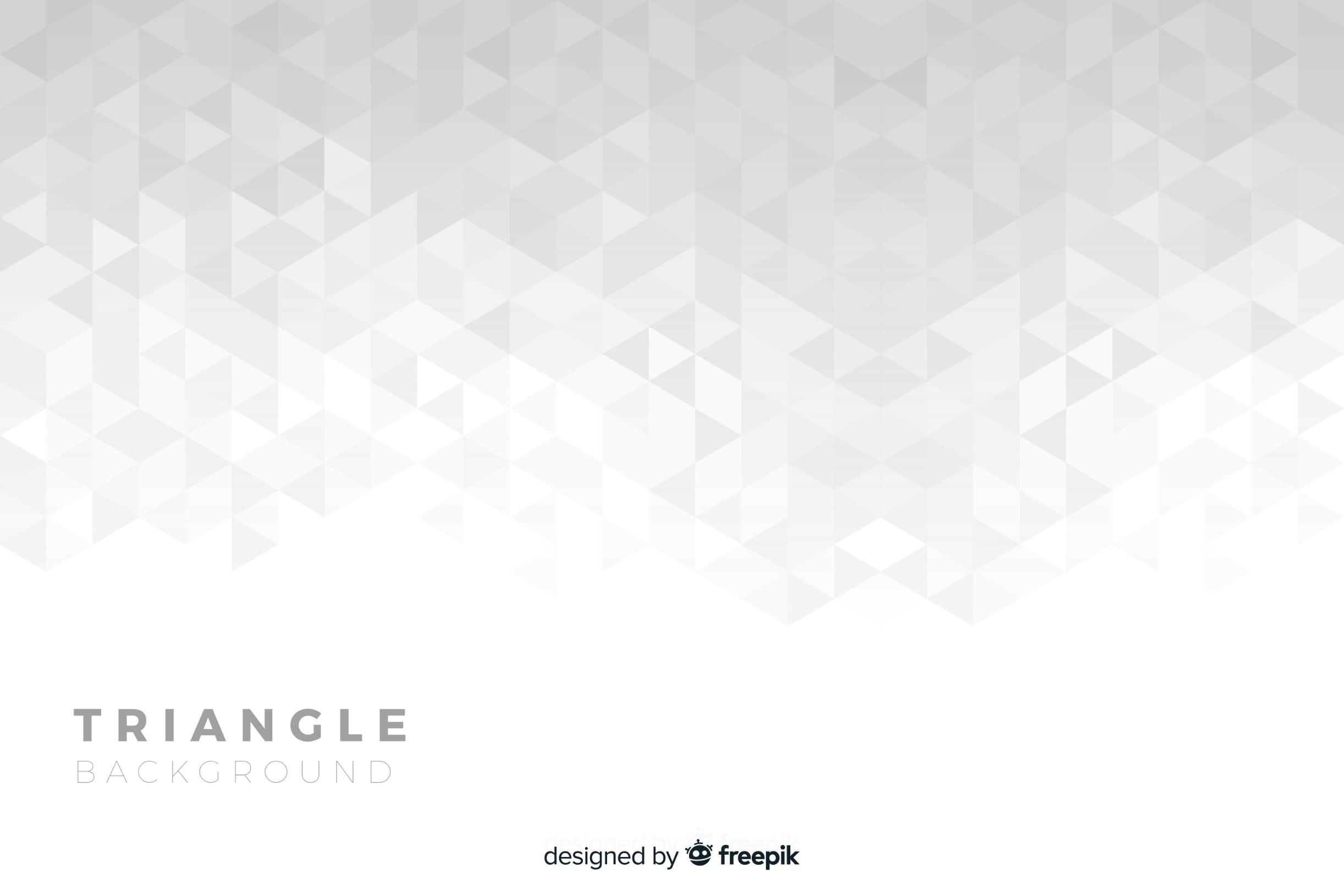 CURRENT CONDITION OF THE SHORELINE
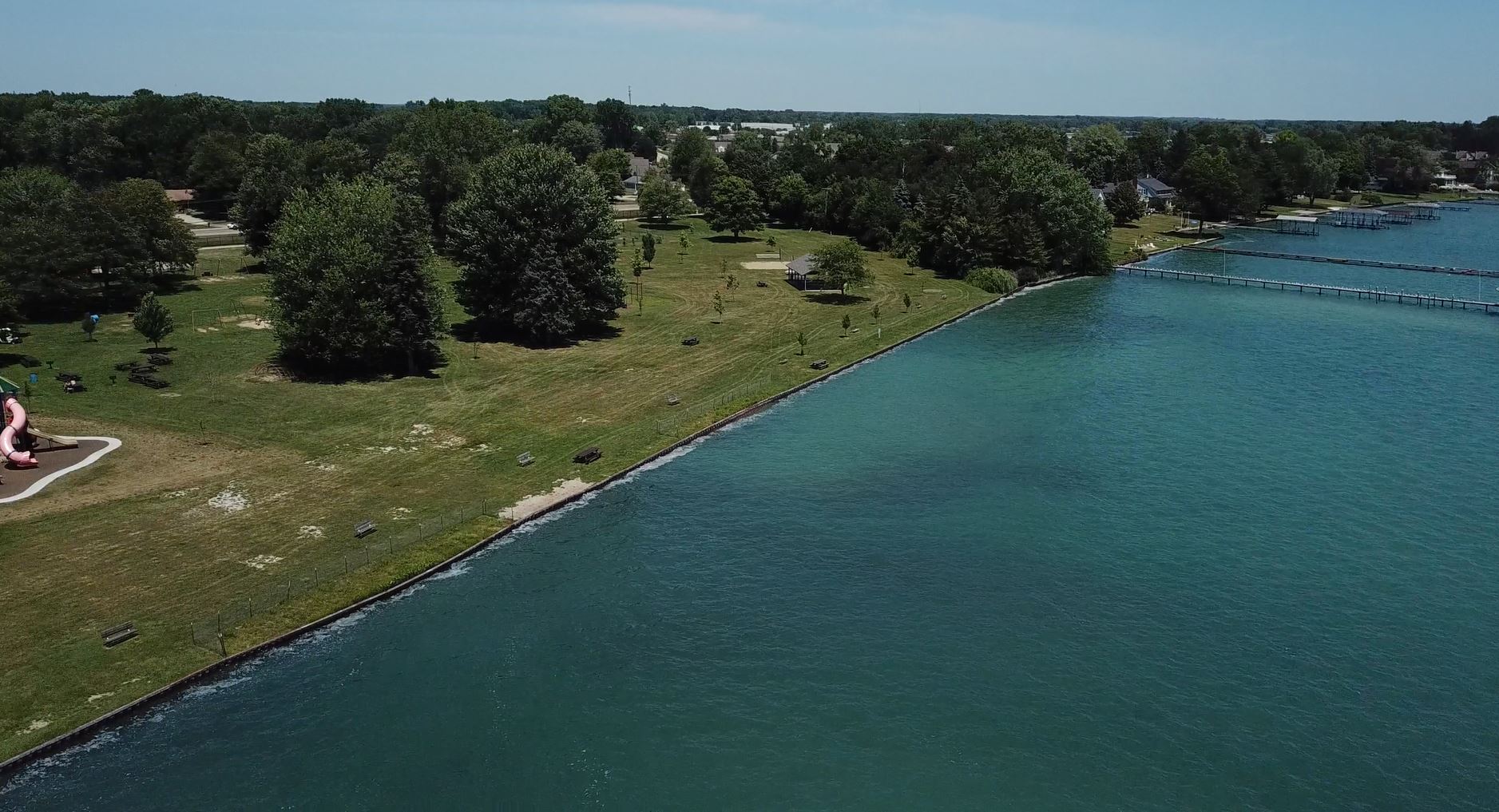 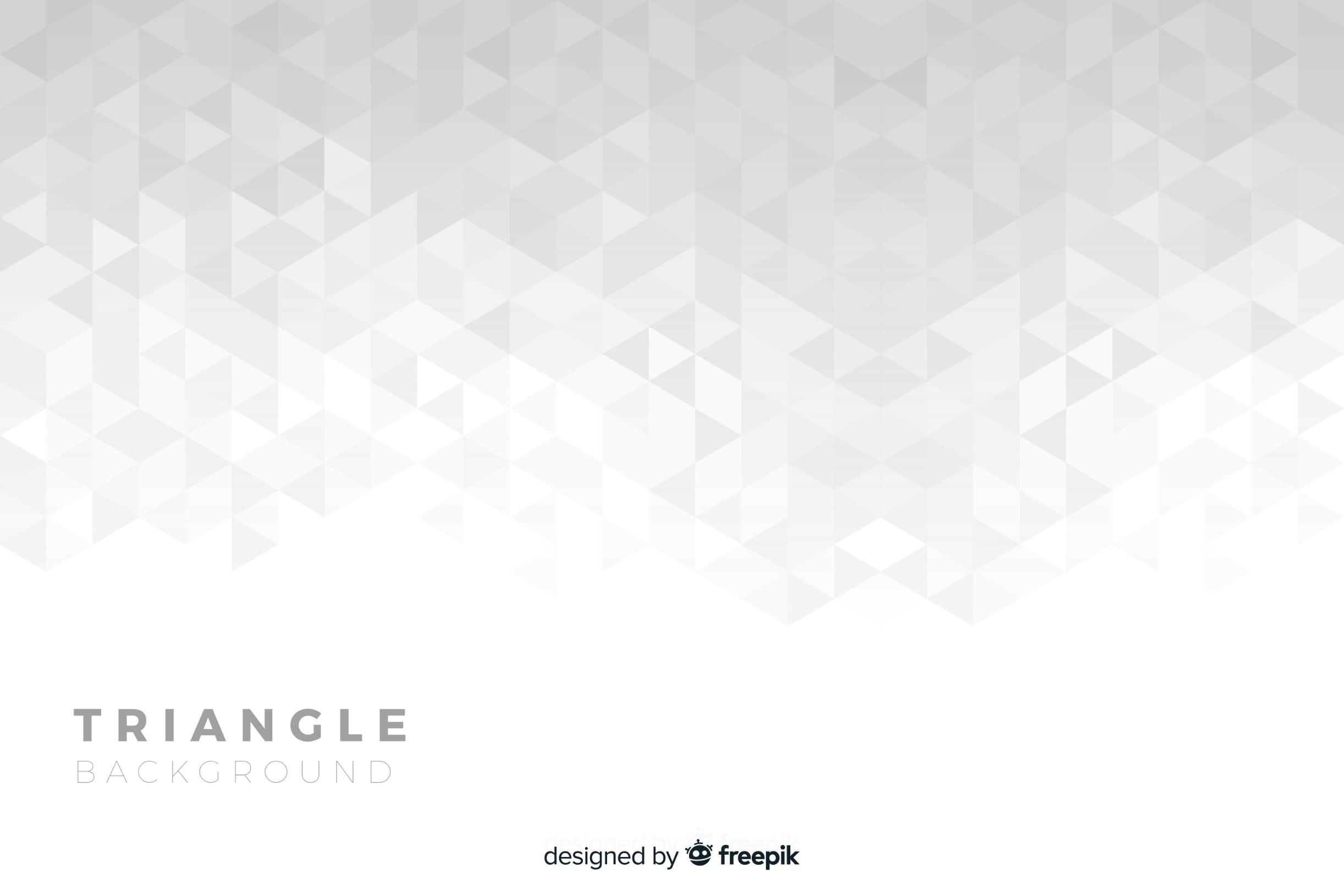 CURRENT CONDITION OF THE SHORELINE
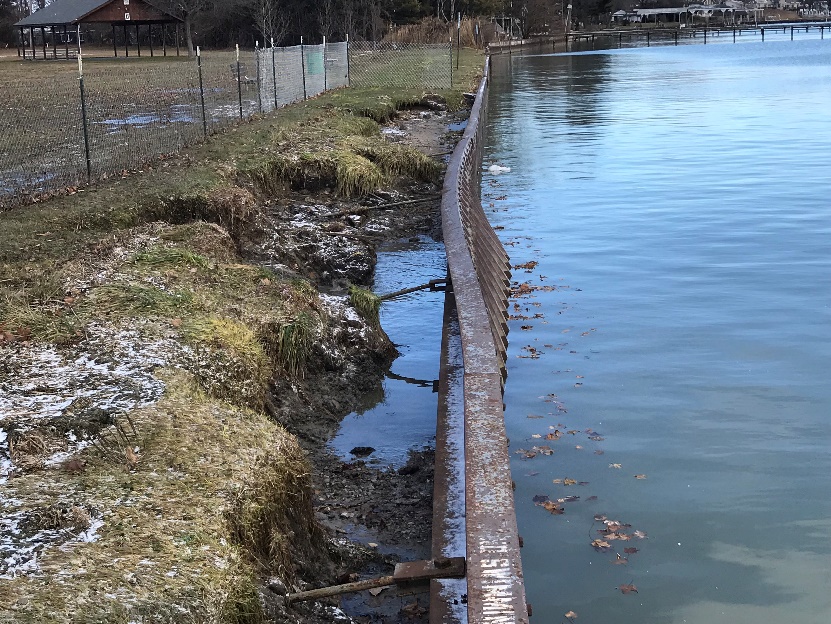 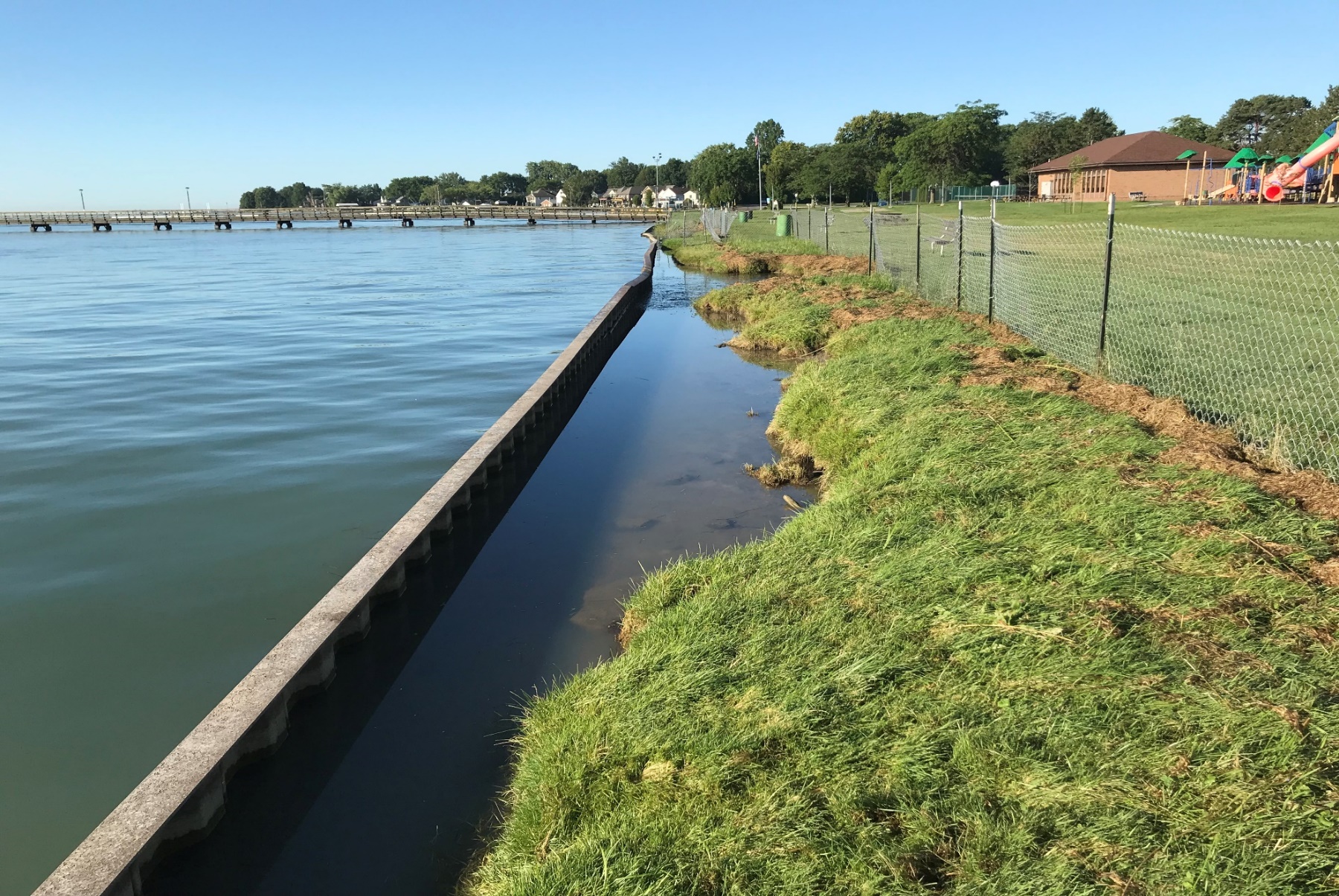 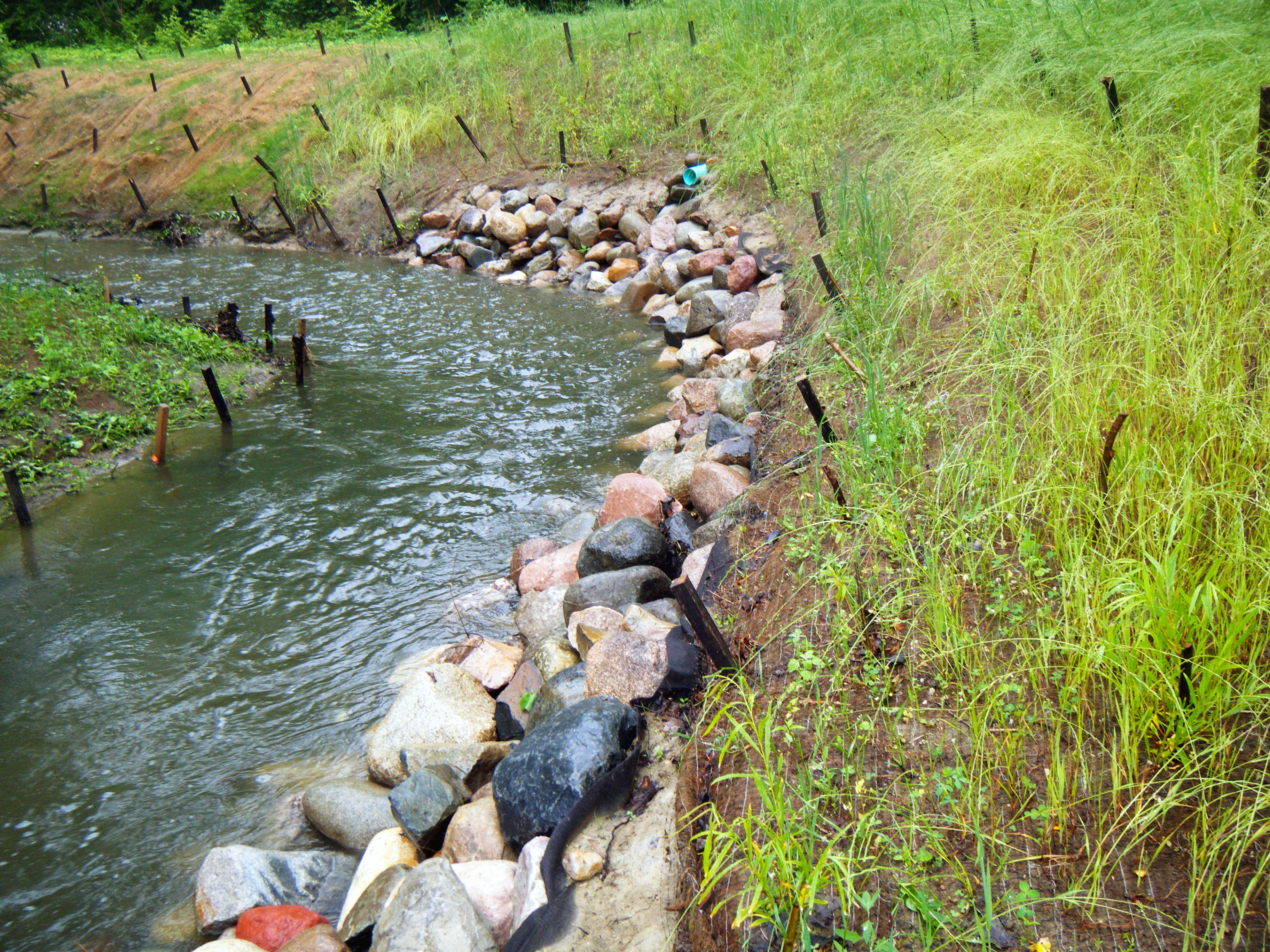 Project Highlights
The primary goal of the project is to improve habitat for fish and wildlife by naturalizing the shoreline and installing protective breakwater structures in the bay
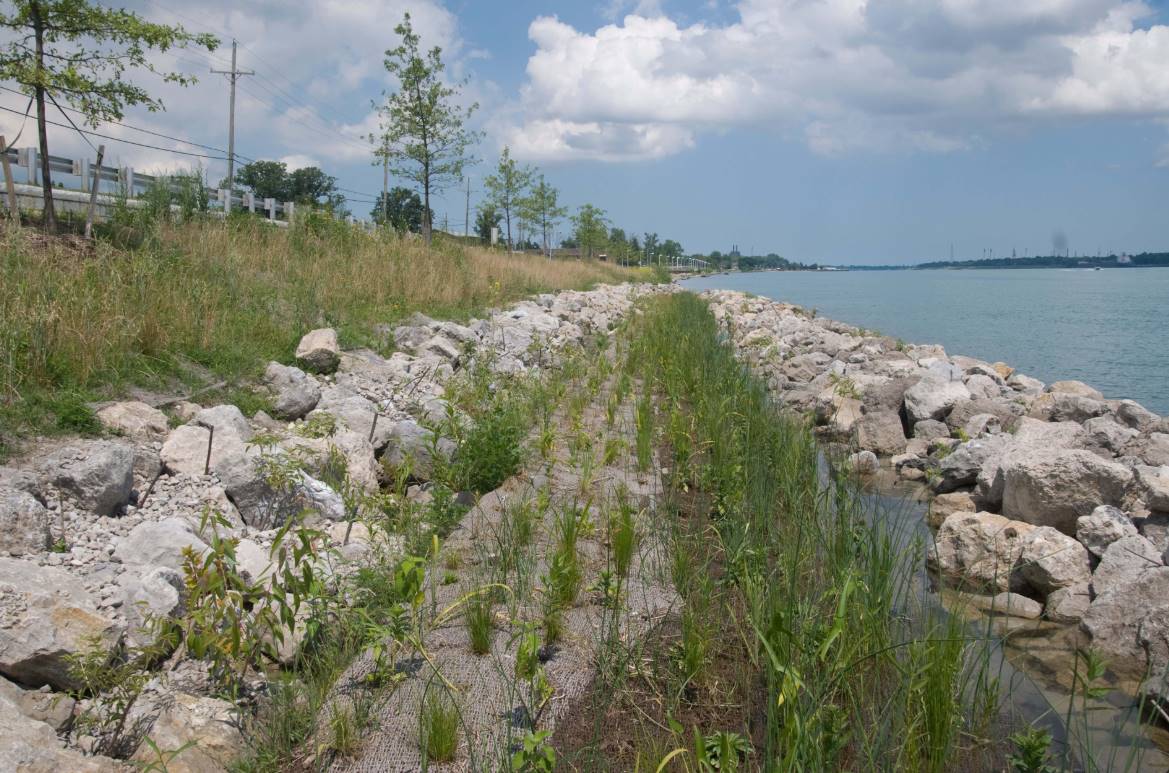 Activities include:

Restore 740 linear feet of hardened shoreline to replace the existing failing seawall and 1.5 acres of near shore habitat

Install rocky breakwater structures along the shoreline to protect wildlife

Provide pre- and post-restoration monitoring activities
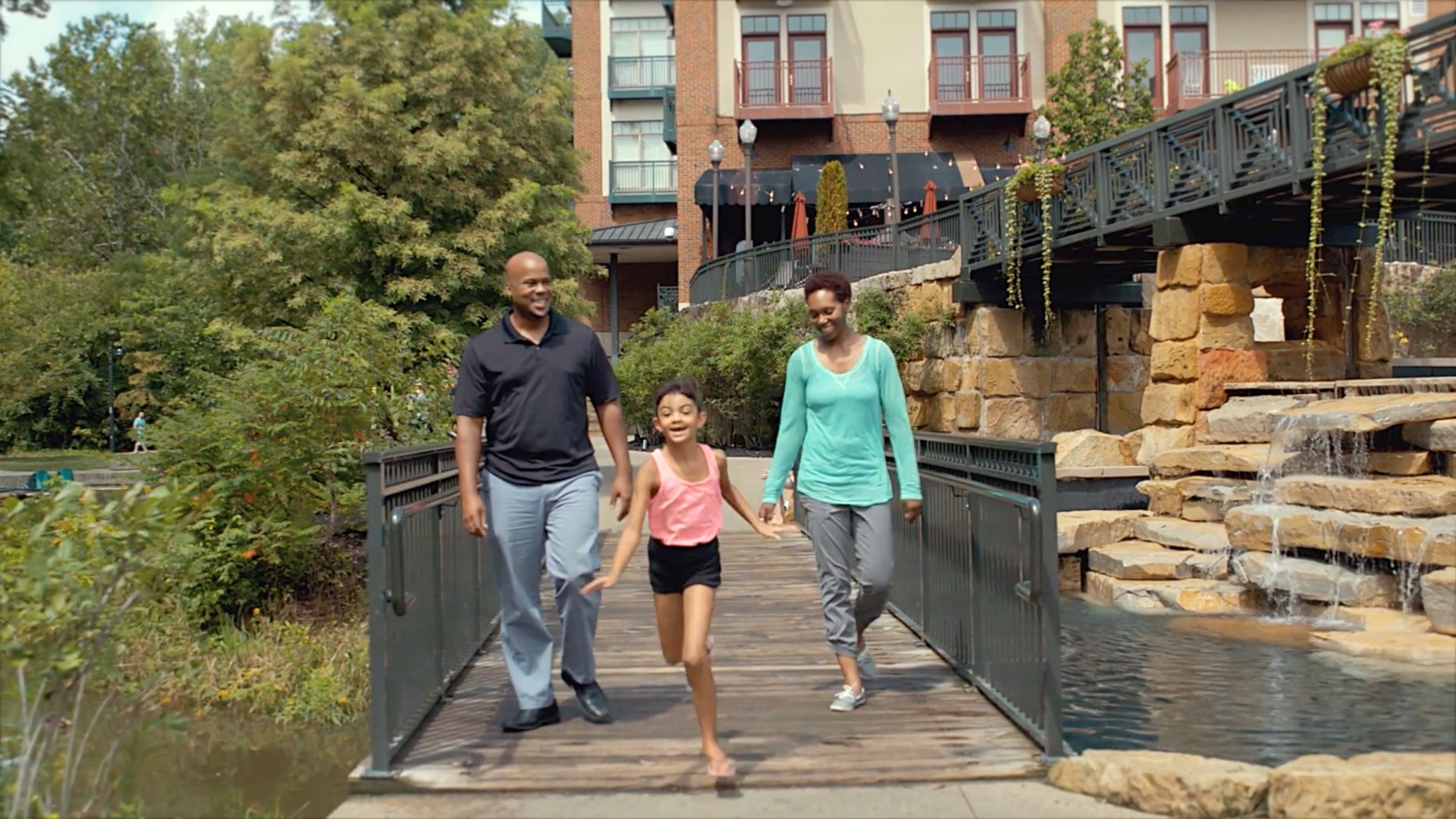 Project Benefits
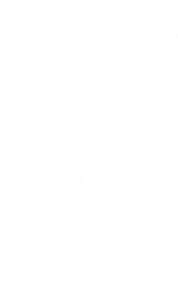 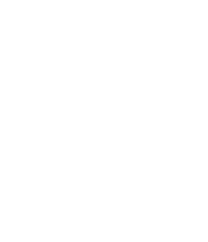 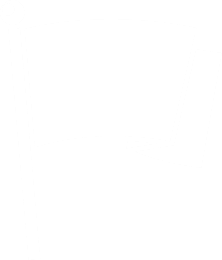 ECONOMIC
COMMUNITY
ENVIRONMENTAL
Create Fish and Wildlife Habitat

Improve Hydrologic Connectivity
Improve Sport Fishing

Tourism

Recreation
Safer Shoreline

Improve Fishing Access

Kayak Launch Site
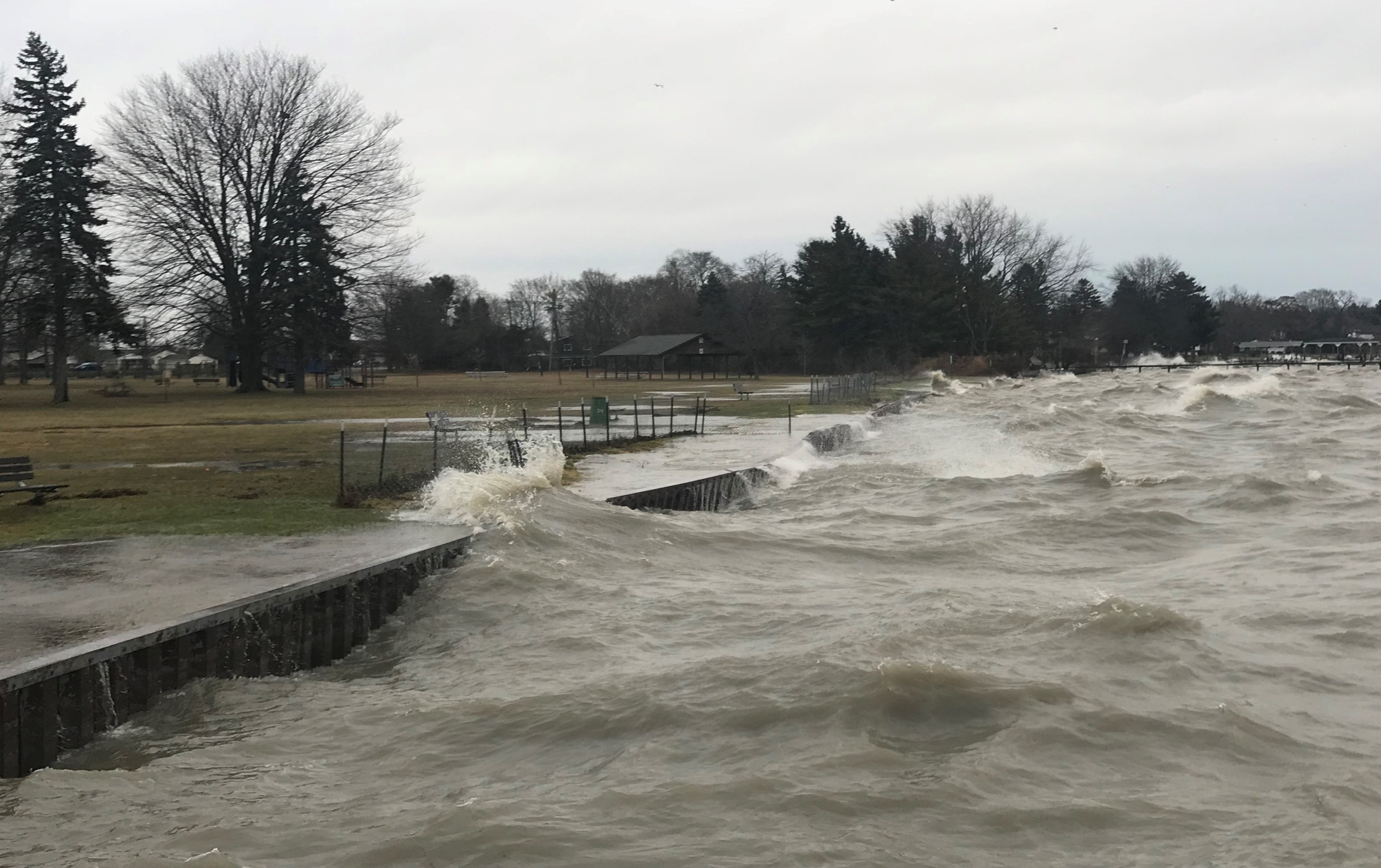 PROJECT DESIGN
Design plans are approaching 90% completion

Funded 70/30 by Great Lakes Restoration Initiative

A Joint Permit Application was submitted in June 2019 to EGLE and is under review by the US Army Corps of Engineers
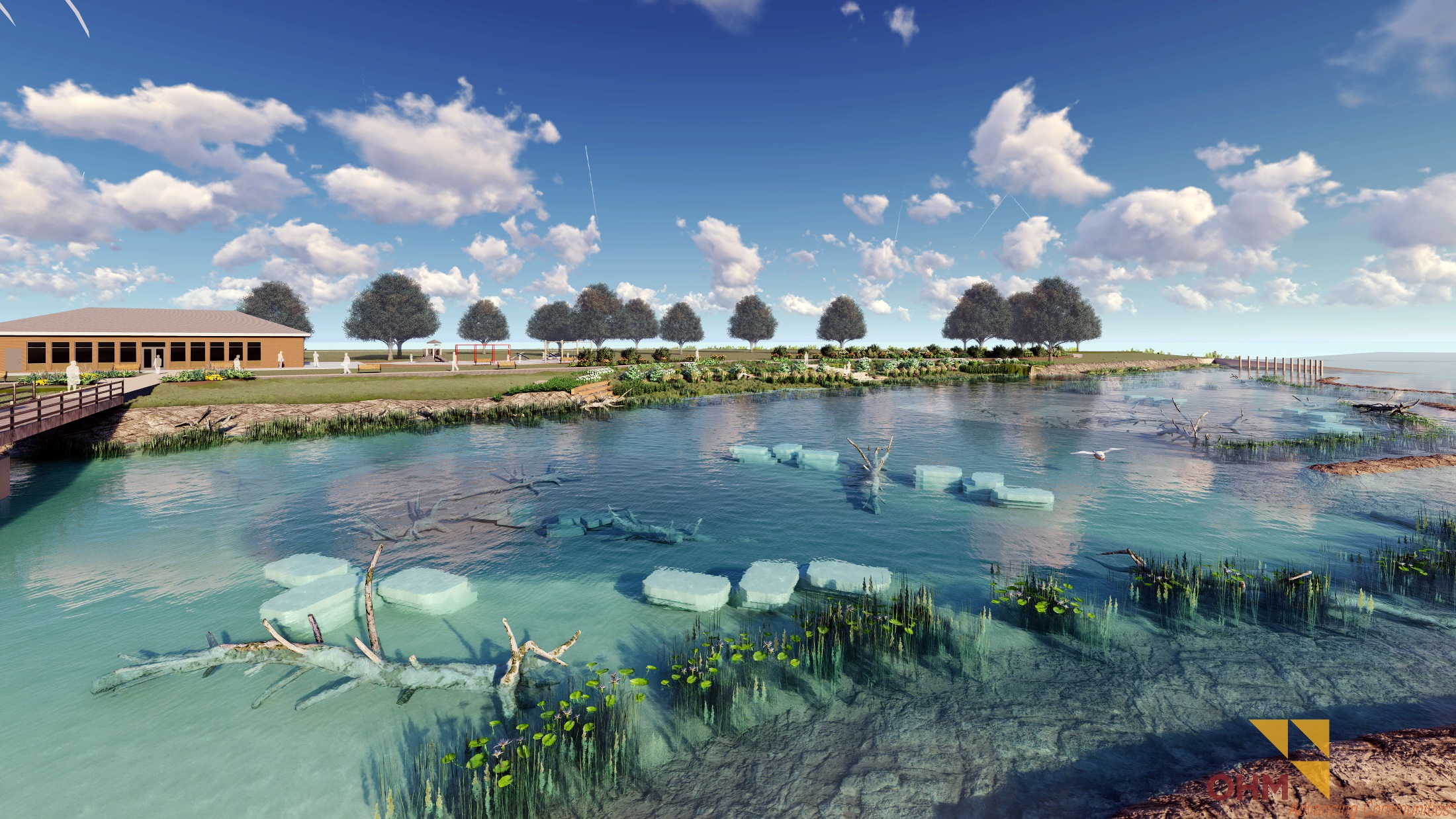 Up Next
IMPLEMENTATION
Requires permit approvals from Army Corps and EGLE

In-water work is restricted from May 1, 2020 to September 30, 2020

GLRI funds available for implementation are ~$715,000

Opinion of construction cost is $750,000

 The project is scalable if market prices are higher when bid
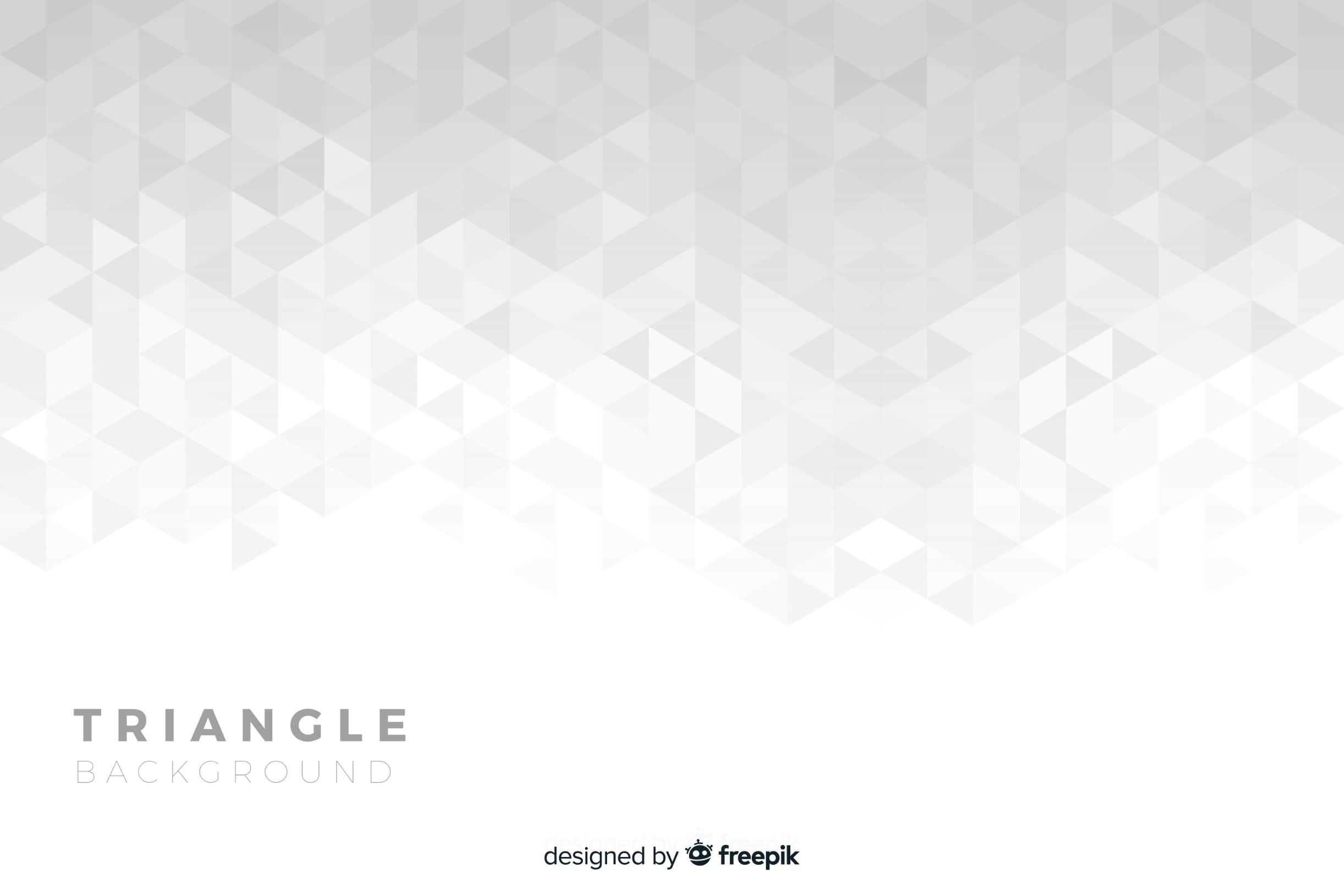 PROPOSED PARK MASTER PLAN
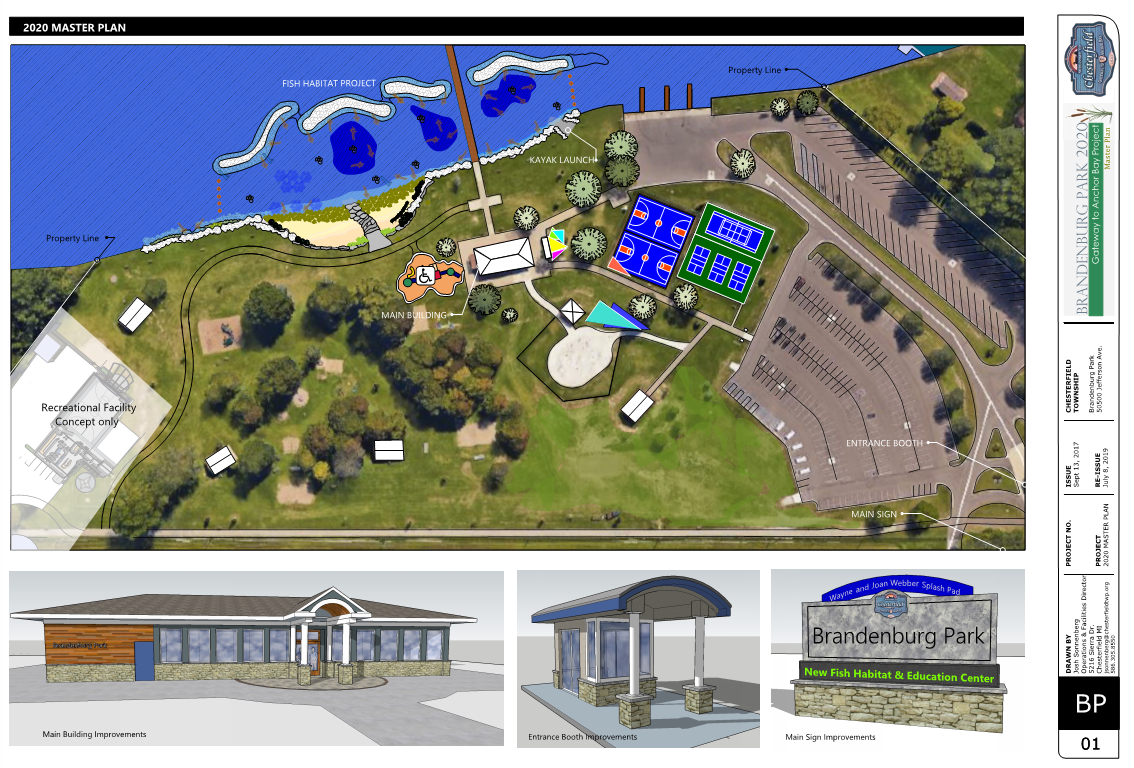 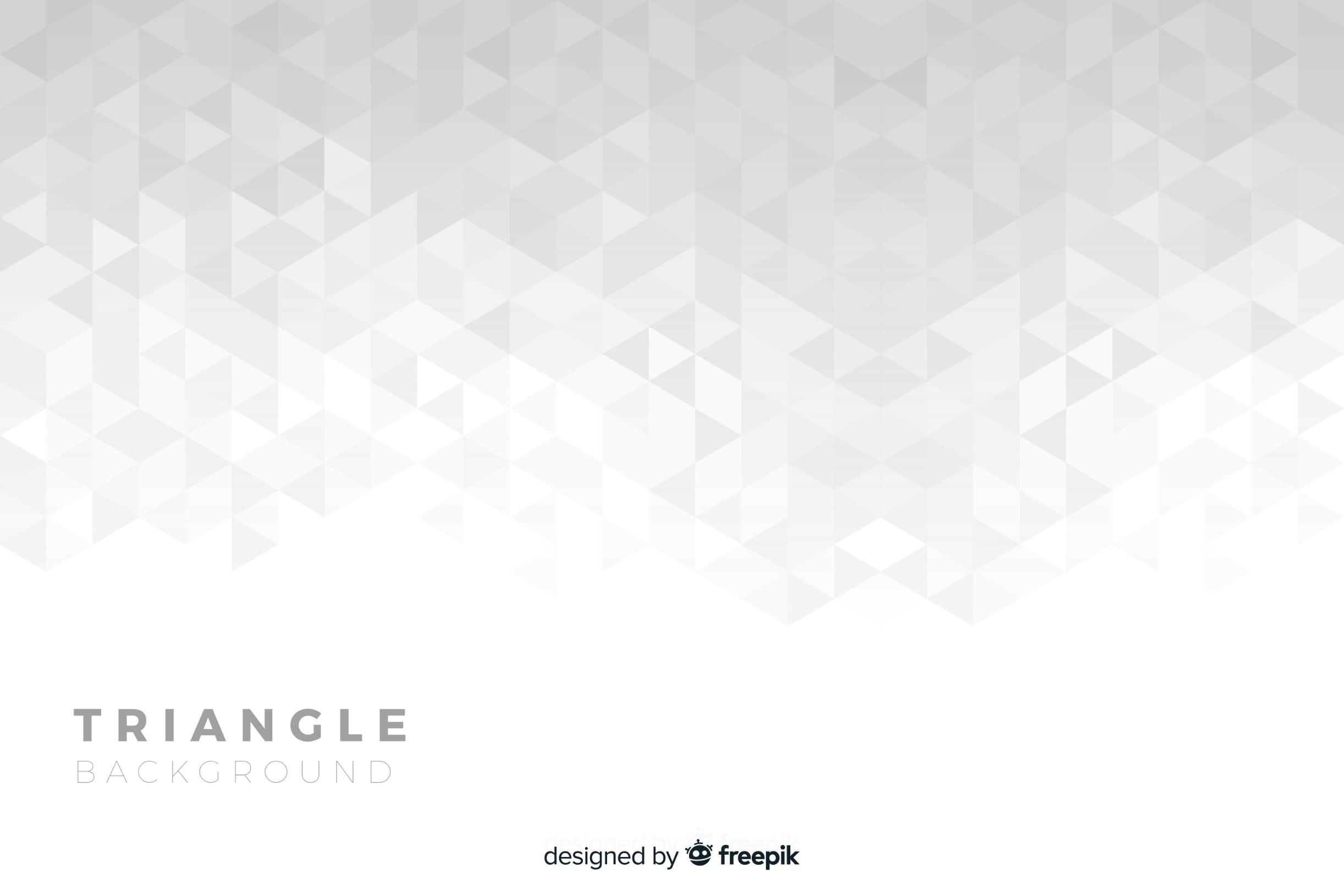 PROPOSED SHORELINE RESTORATION PLANS
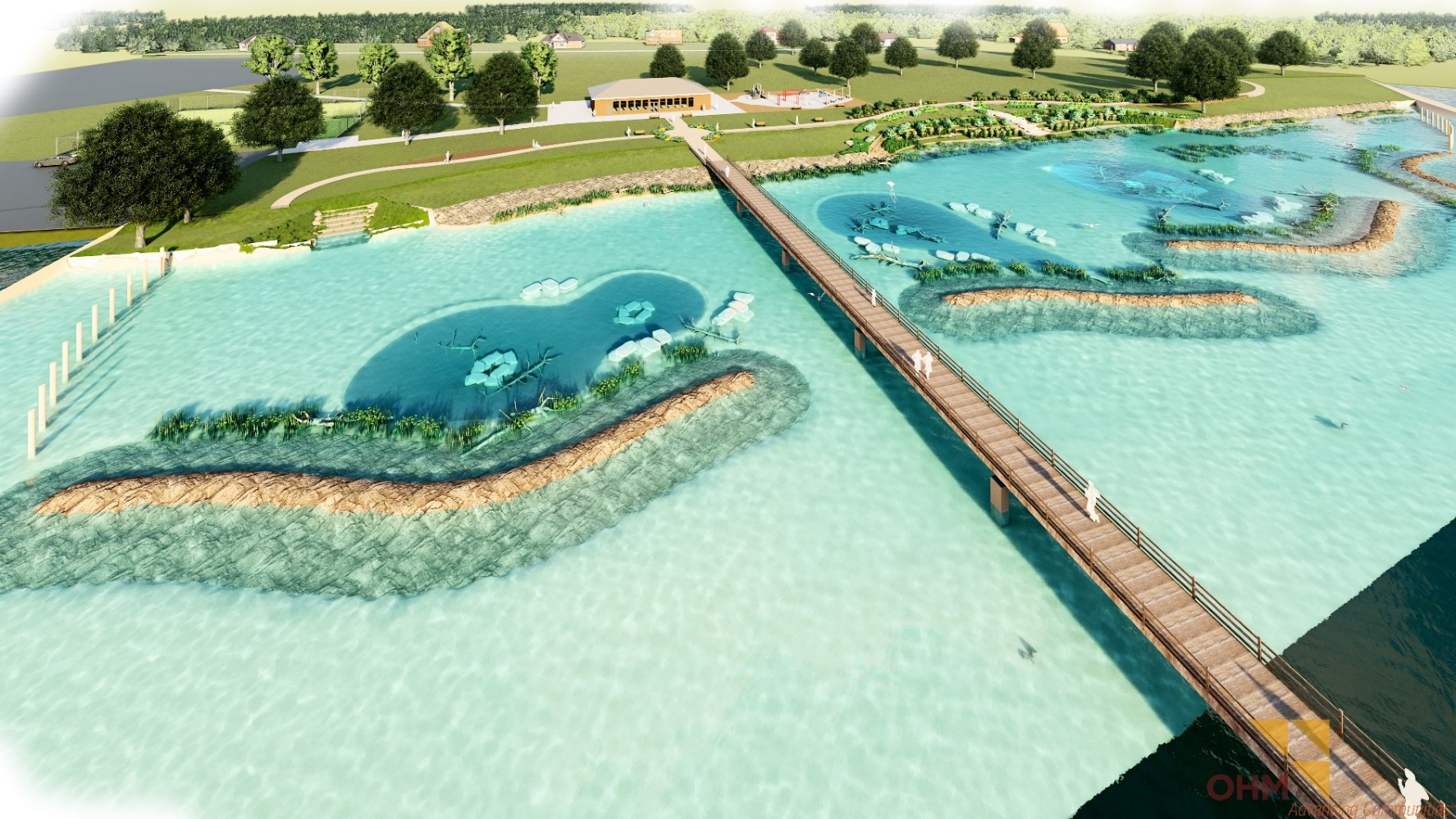 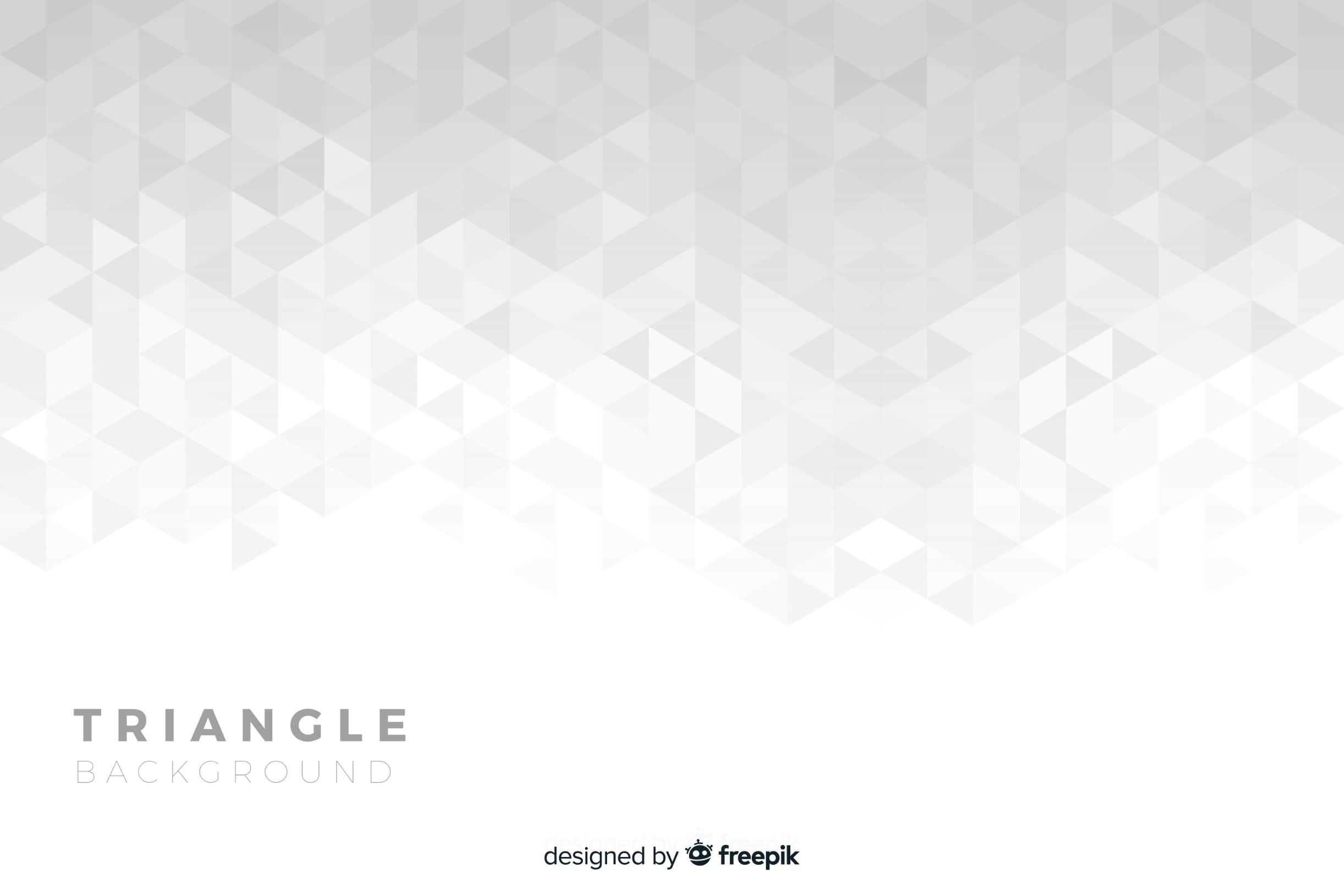 PROPOSED SHORELINE RESTORATION PLANS
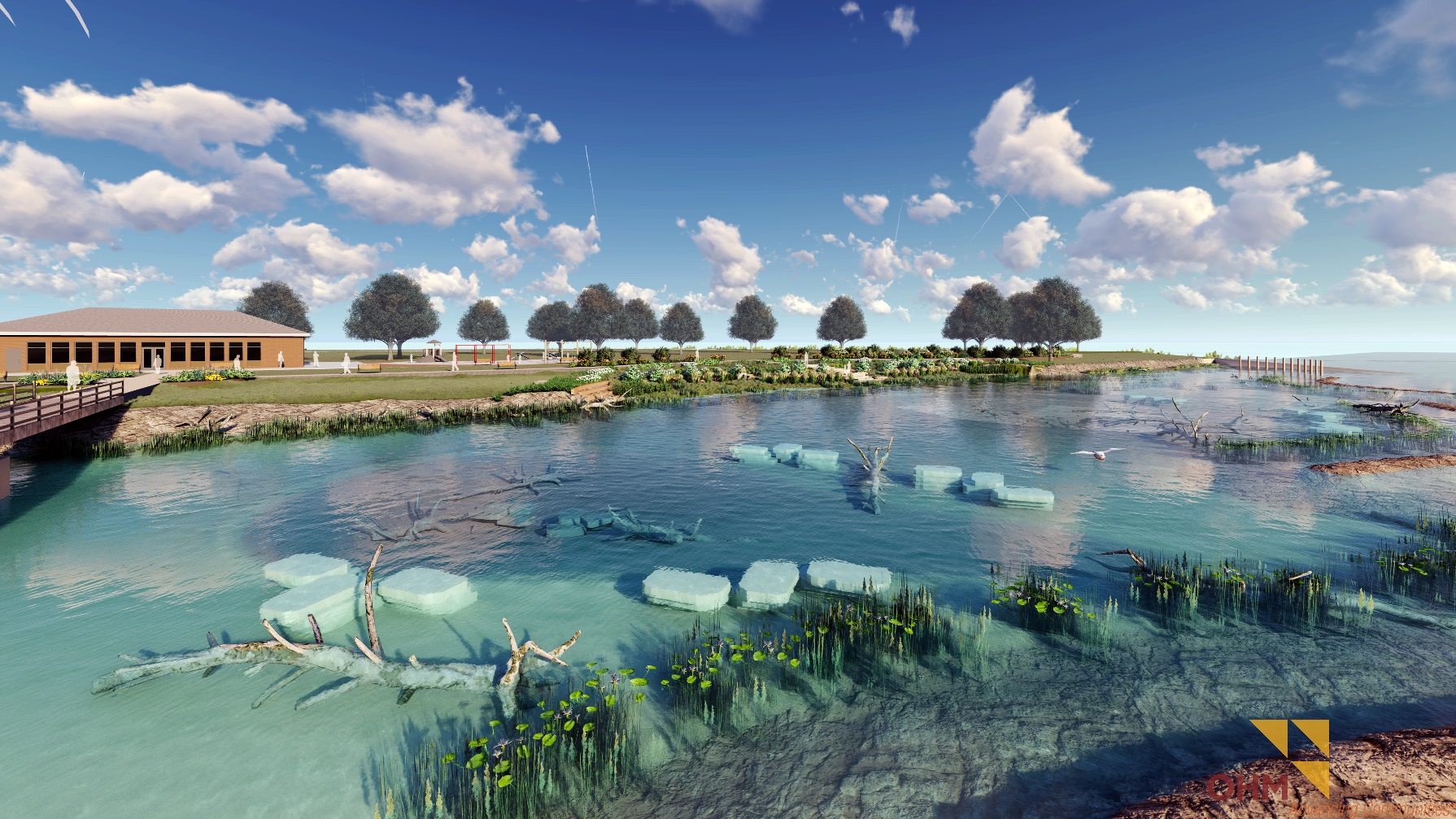 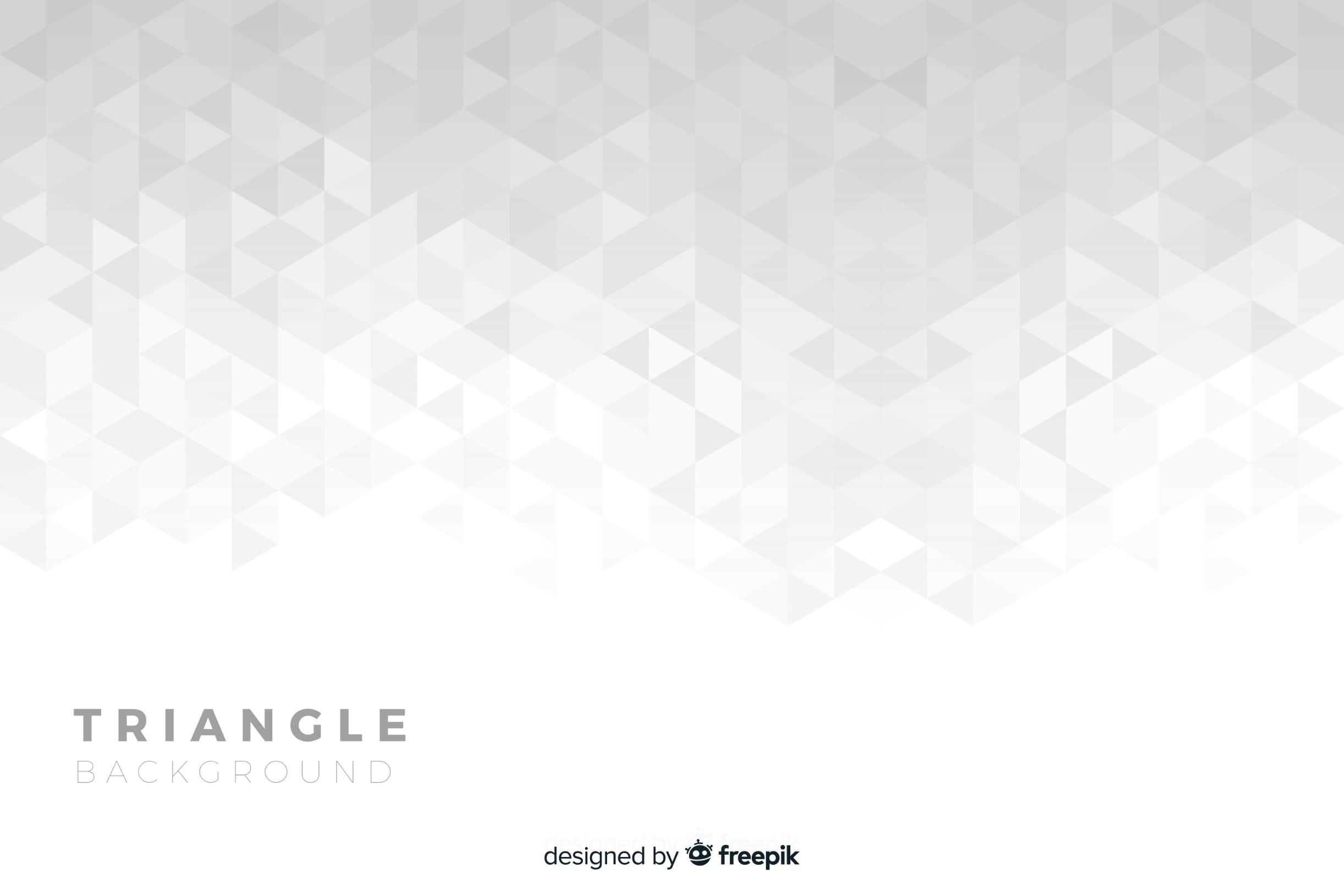 PROPOSED SHORELINE RESTORATION PLANS
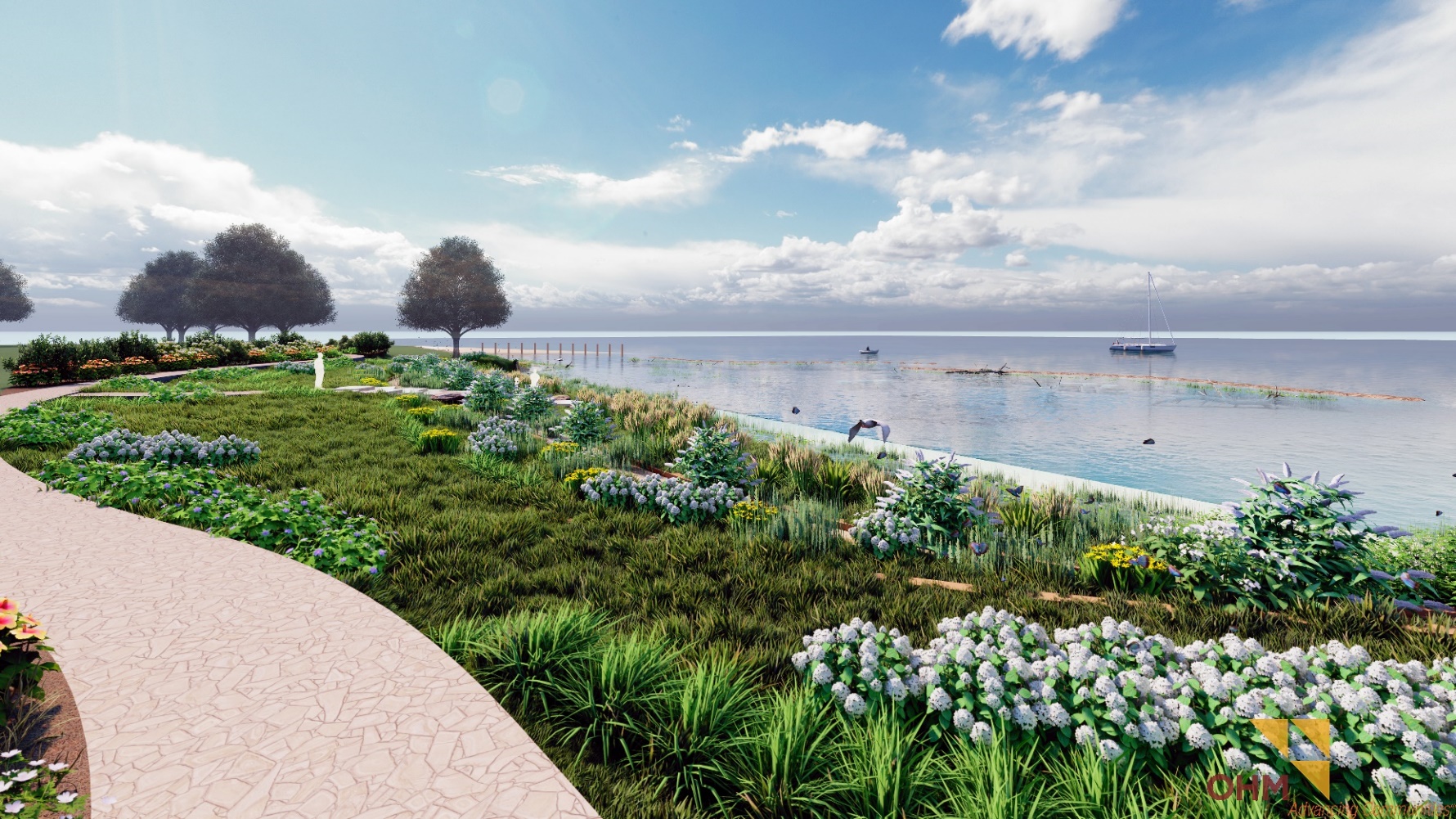 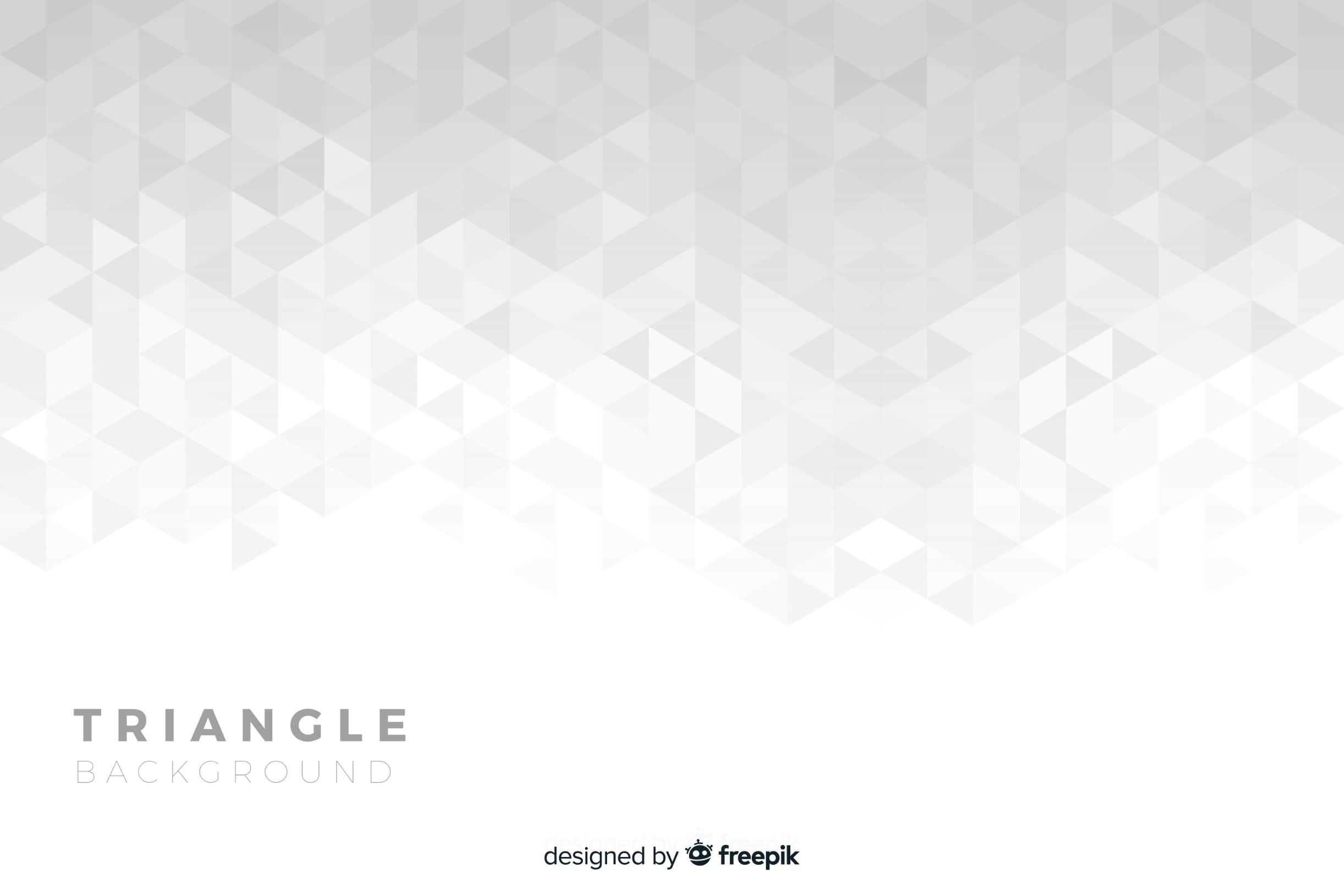 PROPOSED SHORELINE RESTORATION PLANS
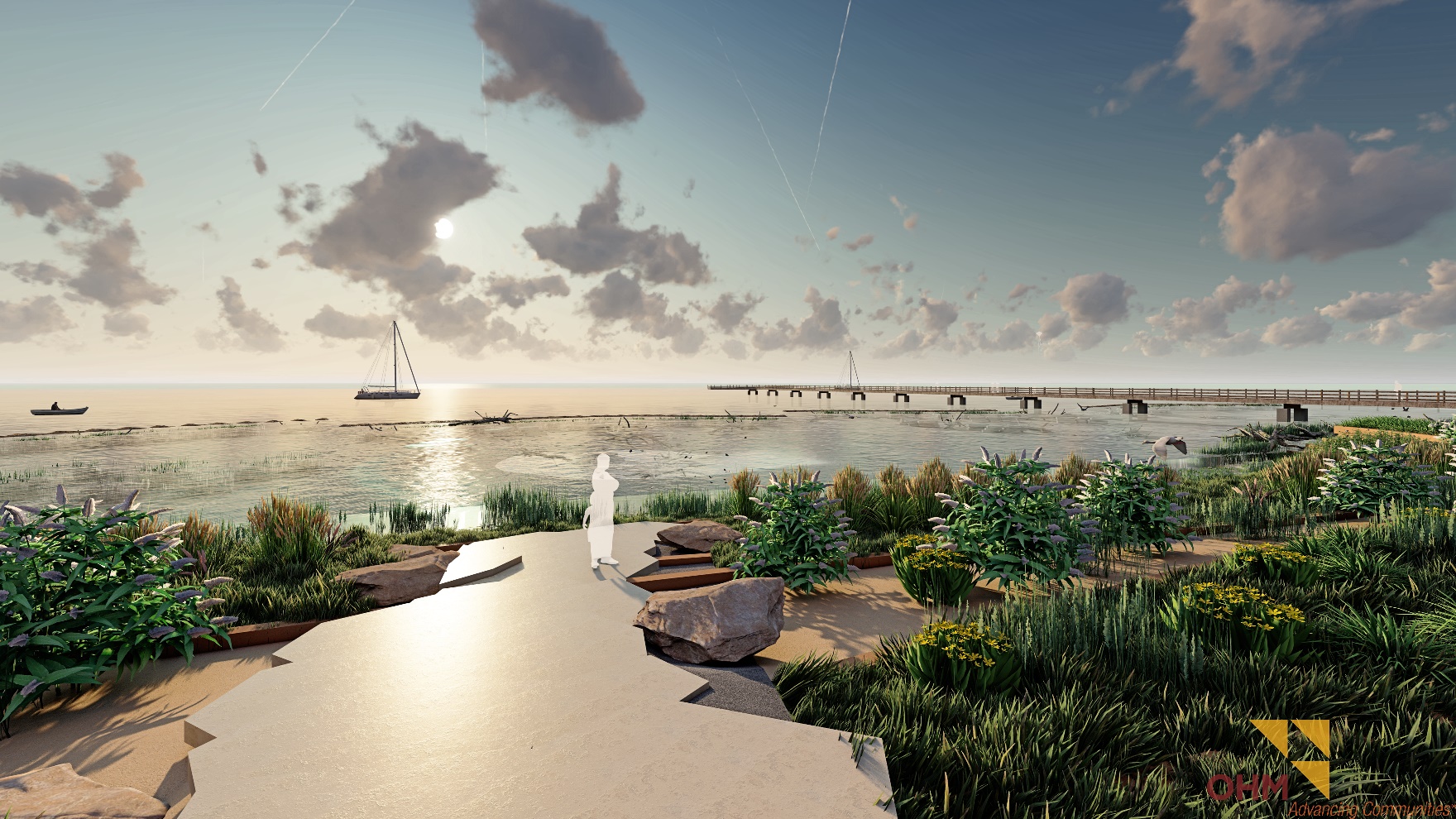 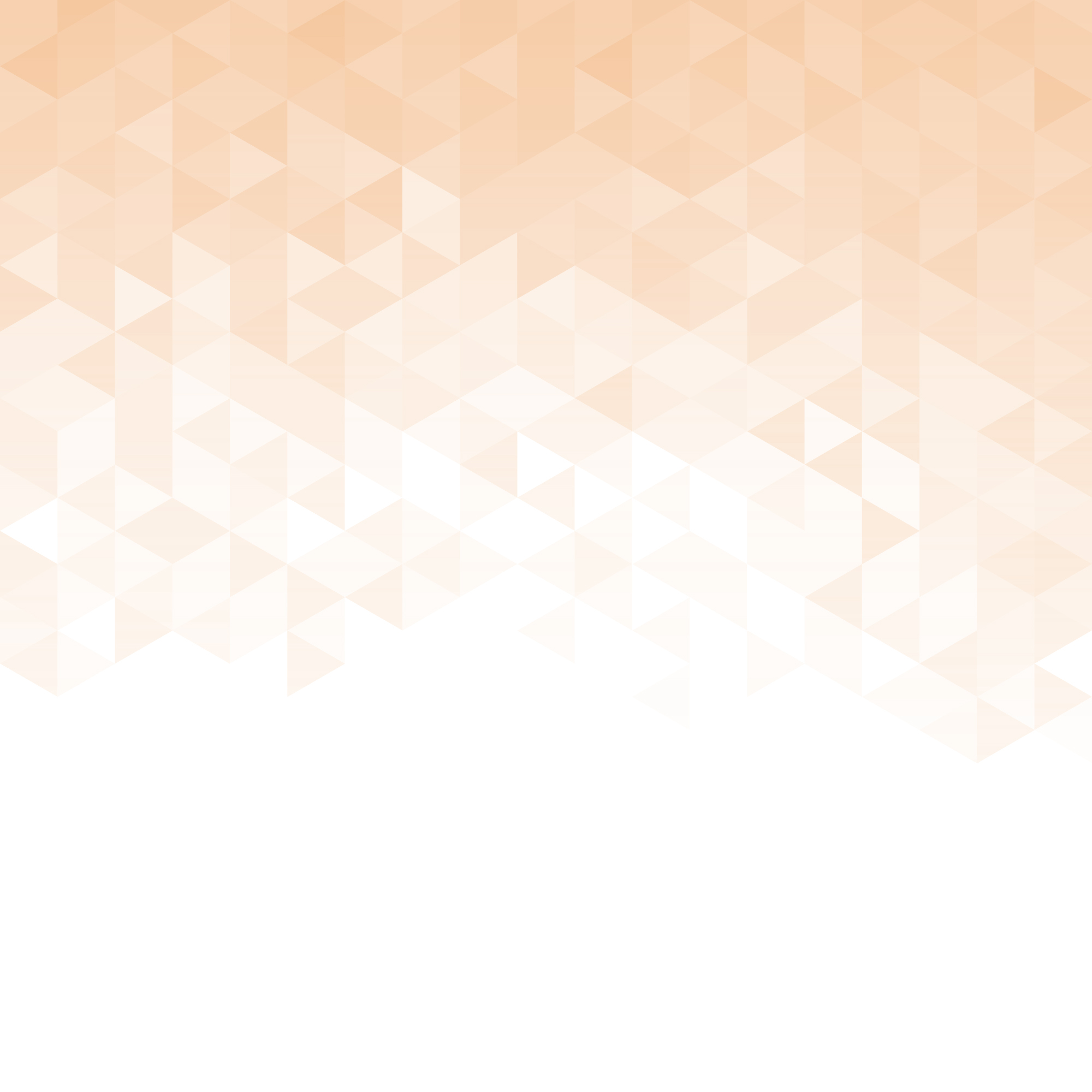 Project Costs
Phase I - Design
Design: $137,500
Federal Request: $97,500
Non-Federal Match: $40,000
Phase II - Implementation
Construction: $884,874
Federal Request: $715,000
Non-Federal Match: $169,874
Total
Total Project: $1,022,374
Federal Request: $812,500
Non-Federal Match: $209,874 (approximately 20%)
Timing of bidding and construction is essential.
Specialized Work / Market Pricing
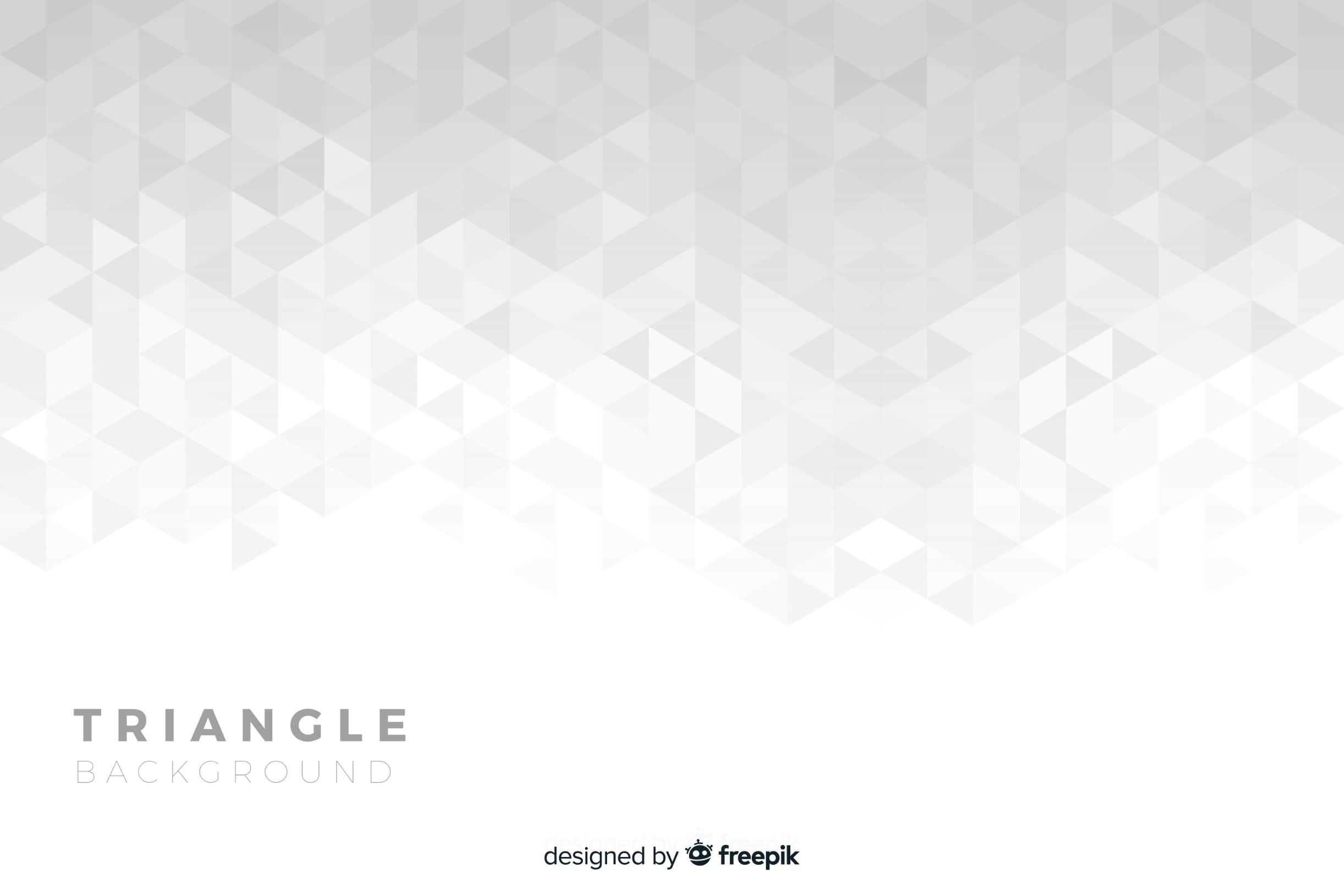 Permitting (in progress)
QAPP

Monitoring start

EGLE/USACE
10/10/19

10/15/19

01/02/20 (Est.)
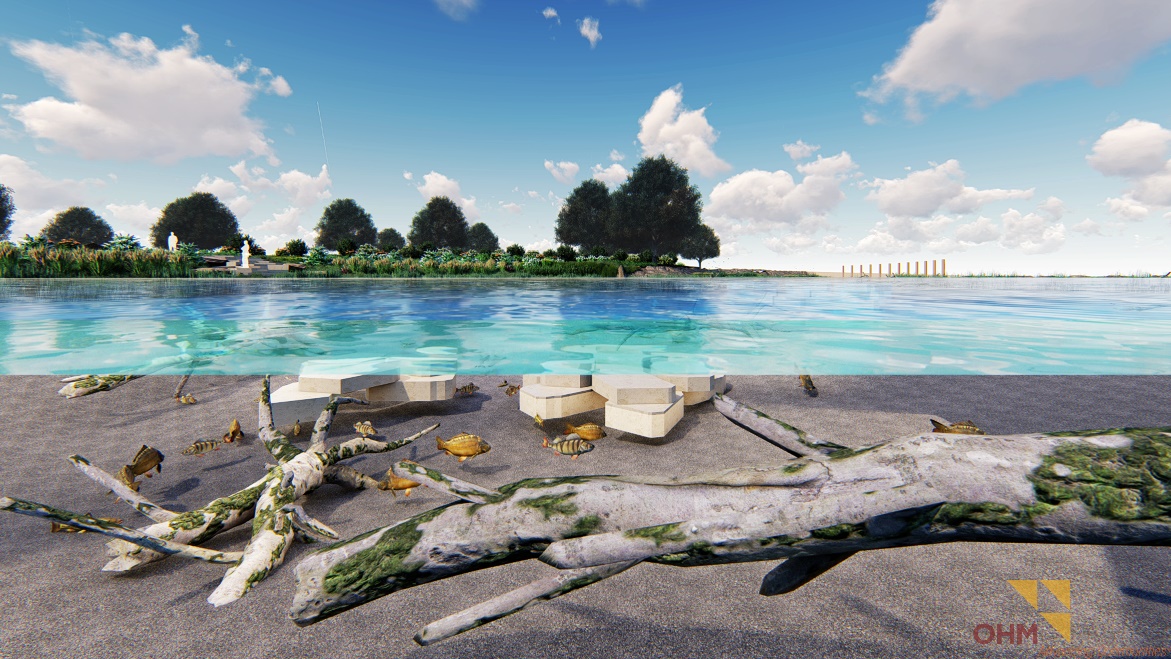 Bidding
11/01/19 (Est.)
Submittals & Equip.
/Material Procurement

Commence construction

In-water work suspended

Post-construction monitoring

Complete construction
12/15/19


01/02/20

5/01/20-9/30/20

10/01/20

12/31/20
IMPLEMENTATION SCHEDULE
Majority of construction work to occur during off-peak season
FOR MORE INFORMATION
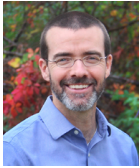 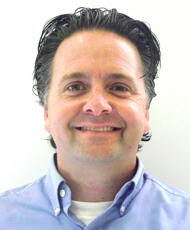 CHESTERFIELD TOWNSHIP Josh Sonnenberg
Program Manager

Facilities and Operations Director
GREAT LAKES COMMISSION
Eric Ellis
Coastal Conservation and Habitat Restoration Project Manager

eellis@glc.org
OHM Advisors®
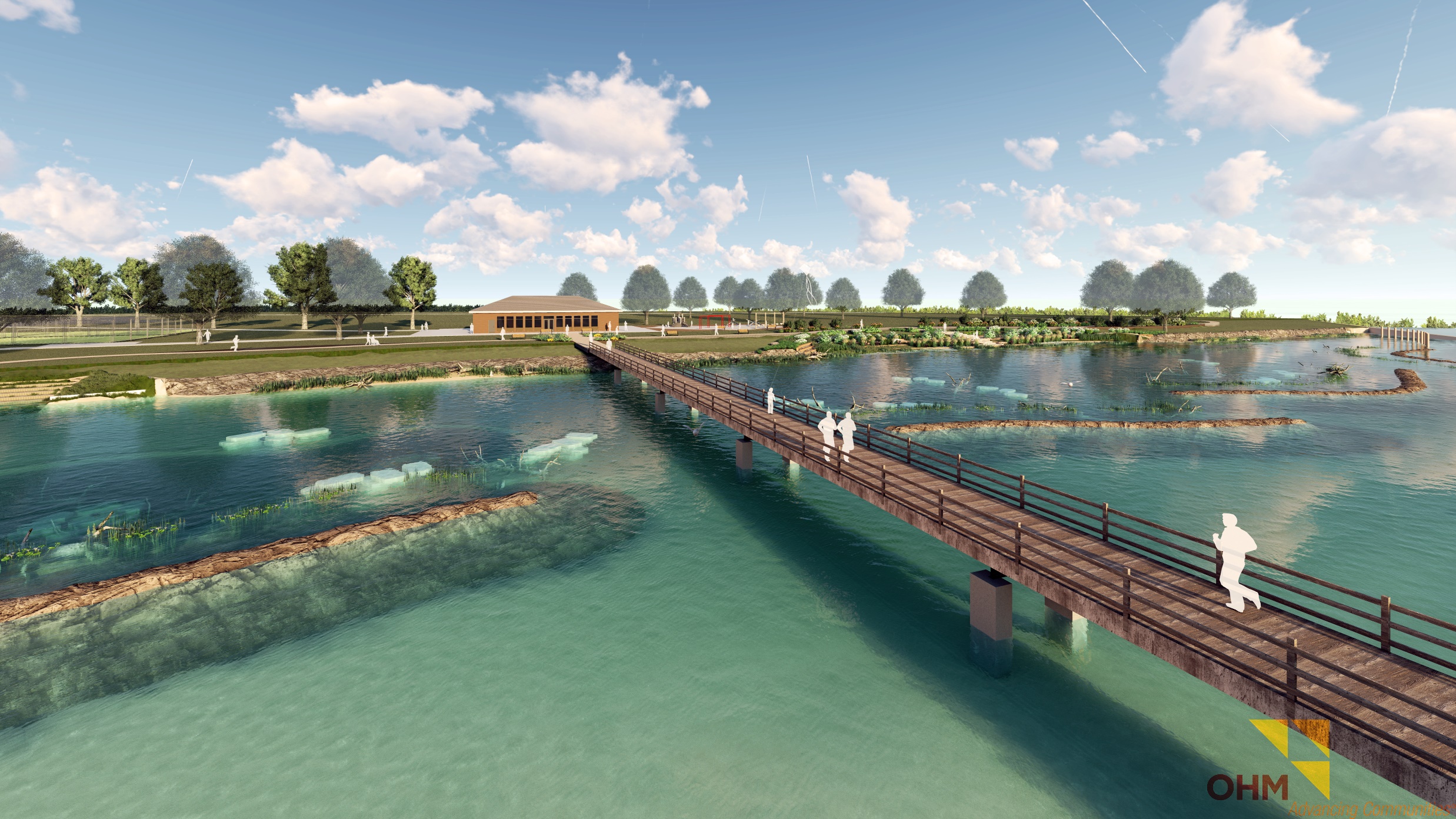 QUESTIONS?